C. gigas
C. gigas
C. gigas
C. gigas
C. gigas
C. gigas
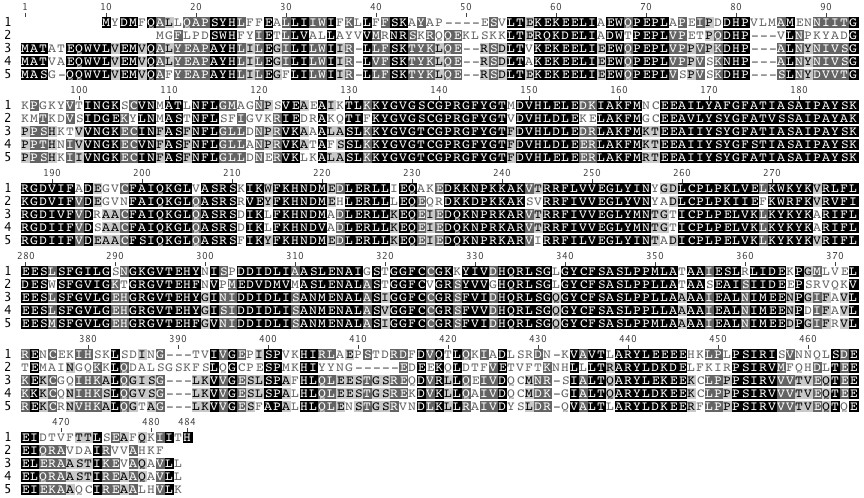 C. elegans
C. elegans
C. elegans
C. elegans
C. elegans
C. elegans
H. sapiens
H. sapiens
H. sapiens
H. sapiens
H. sapiens
H. sapiens
M. musculus
M. musculus
M. musculus
M. musculus
M. musculus
M. musculus
D. rerio
D. rerio
D. rerio
D. rerio
D. rerio
D. rerio
*
[Speaker Notes: spltc]
*
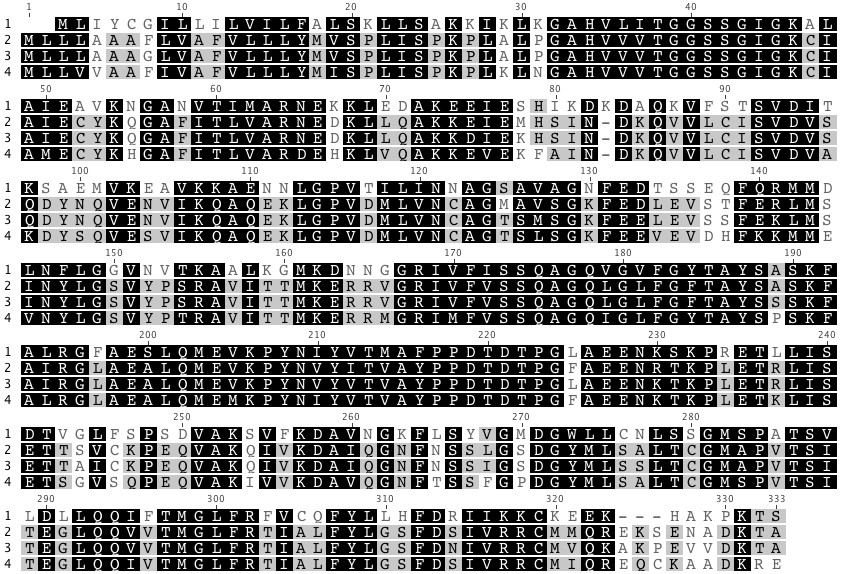 C. gigas
C. gigas
C. gigas
C. gigas
C. gigas
C. gigas
C. gigas
H. sapiens
H. sapiens
H. sapiens
H. sapiens
H. sapiens
H. sapiens
H. sapiens
M. musculus
M. musculus
M. musculus
M. musculus
M. musculus
M. musculus
M. musculus
D. rerio
D. rerio
D. rerio
D. rerio
D. rerio
D. rerio
D. rerio

[Speaker Notes: 3KDSR]
C. gigas
C. gigas
C. gigas
C. gigas
C. gigas
C. elegans
C. elegans
C. elegans
C. elegans
C. elegans
H. sapiens
H. sapiens
H. sapiens
H. sapiens
H. sapiens
M. musculus
M. musculus
M. musculus
M. musculus
M. musculus
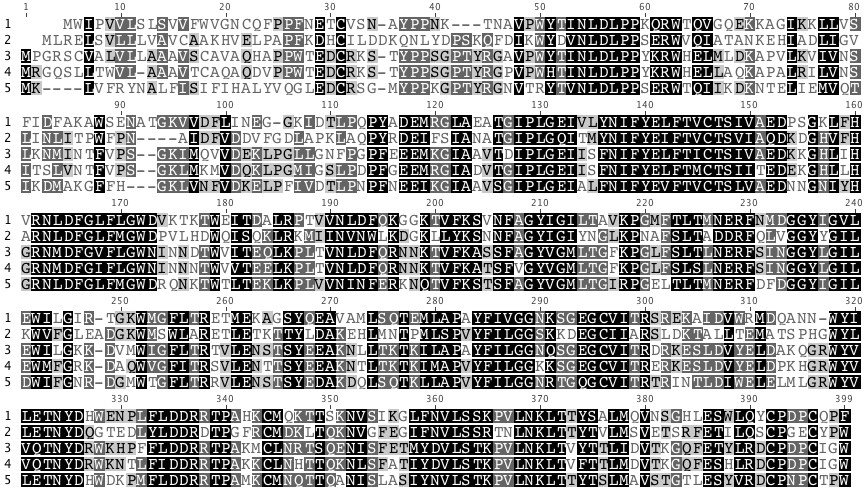 D. rerio
D. rerio
D. rerio
D. rerio
D. rerio
[Speaker Notes: AC]
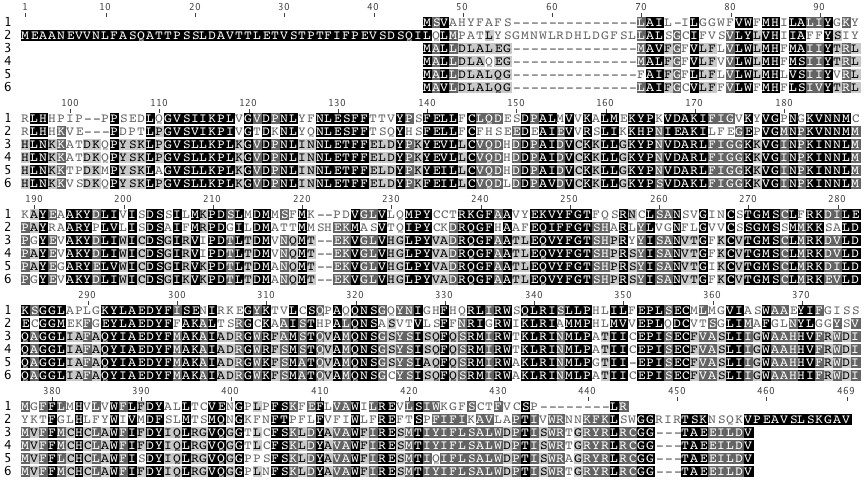 X. tropicalis
C. gigas
C. gigas
C. gigas
C. gigas
C. gigas
C. elegans
C. elegans
C. elegans
C. elegans
C. elegans
H. sapiens
H. sapiens
H. sapiens
H. sapiens
H. sapiens
M. musculus
M. musculus
M. musculus
M. musculus
M. musculus
D. rerio
D. rerio
D. rerio
D. rerio
D. rerio
X. tropicalis
X. tropicalis
X. tropicalis
X. tropicalis
[Speaker Notes: GlcCer]